Review: Liquid Phase Reaction in PFR
LIQUID PHASE: Ci ≠ f(P) → no pressure drop
2A → B     -rA = kCA2
2nd order reaction rate
Calculate volume required to get a conversion of XA in a PFR
Mole balance
Rate law
Be able to do these 4 steps, integrate & solve for V for ANY ORDER RXN
Stoichiometry (put CA in terms of X)
Combine
See Appendix A for integrals frequently used in reactor design
Liquid-phase 2nd order reaction in PFR
Review: Liquid Phase Reaction in PBR
LIQUID PHASE: Ci ≠ f(P) → no pressure drop
2A → B     -r’A = kCA2
2nd order reaction rate
Calculate catalyst weight required to get a conversion of XA in a PBR
Mole balance
Rate law
Stoichiometry (put CA in terms of X)
Be able to do these 4 steps, integrate & solve for V for ANY ORDER RXN
Combine
Liquid-phase 2nd order reaction in PBR
Review: Isobaric, Isothermal, Ideal Gas-Phase Rxns in Tubular Reactors
Gas-phase reactions are usually carried out in tubular reactors (PFRs & PBRs)
Plug flow: no radial variations in concentration, temperature, & ∴ -rA
No stirring element, so flow must be turbulent
FA0
FA
GAS PHASE:
1
1
1
Stoichiometry for basis species A:
Review: Effect of e on u and XA
e: expansion factor, the fraction of change in V per mol A reacted
u0: volumetric flow rate
u varies if gas phase & moles product ≠ moles reactant, or if a DP, DT, or DZ occurs
No DP, DT, or DZ occurs, but moles product ≠ moles reactant →
e = 0 (mol product = mol reactants): u = u0: constant volumetric flow rate as XA ↑e < 0 (mol product < mol reactants): u < u0 volumetric flow rate ↓ as XA ↑
Q1: For an irreversible gas-phase reaction, how does the residence time and XA change when  < 0?
They don’t
The residence time is longer & XA increases
The residence time is longer & XA decreases
The residence time is shorter, & XA decreases
The residence time is shorter & XA increases
Review: Effect of e on u and XA
e: expansion factor, the fraction of change in V per mol A reacted
u0: volumetric flow rate
u varies if gas phase & moles product ≠ moles reactant, or if a DP, DT, or DZ occurs
No DP, DT, or DZ occurs, but moles product ≠ moles reactant →
e = 0 (mol product = mol reactants): u = u0: constant volumetric flow rate as XA increases
e < 0 (mol product < mol reactants): u < u0 volumetric flow rate decreases as XA increases
Longer residence time than when u = u0
Higher conversion per volume of reactor (weight of catalyst) than if u = u0
e > 0 (mol product > mol reactants): u > u0 with increasing XA
Shorter residence time than when u = u0
Lower conversion per volume of reactor (weight of catalyst) than if u = u0
Review: Isobaric, Isothermal, Ideal Rxn in PFR
GAS PHASE: 
Ci = f(e) → no DP, DT, or DZ
2A → B     -rA = kCA2
2nd order reaction rate
Calculate PFR volume required to get a conversion of XA
Mole balance
Rate law
Stoichiometry (put CA in terms of X)
Be able to do these 5 steps, & solve for V for ANY ORDER RXN
Combine
Integral A-7 in appendix
Gas-phase 2nd order rxn in PFR no DP, DT, or DZ
Review: Pressure Drop in PBRs
GAS PHASE: A → B     -r’A = kCA2
2nd order reaction rate
Calculate dXA/dW for an isothermal ideal gas phase reaction with DP
Mole balance
Rate law
Stoichiometry (put CA in terms of X)
Combine
Relate P/P0 to W (Ergun equation)
Ergun Equation can be simplified by using y=P/P0 and T=T0:
Simultaneously solve dXA/dW and dP/dW (or dy/dW) using Polymath
Review: Ergun Equation
Calculates pressure drop in a packed bed.
This equation can be simplified to:
Differential form of Ergun equation for pressure drop in PBR:
AC: cross-sectional area			rC: particle density
b: constant for each reactor, calculated using a complex equation that depends on properties of bed (gas density, particle size, gas viscosity, void volume in bed, etc)
a: constant dependant on the packing in the bed
L7: Unsteady-State Isothermal Reactor Operation: CSTR Start-Up and Semi-Batch Reactors
Semi-batch
CBu0
A
A+B
end
time t
start
V0
Vf
V0 + u0t
Time required to reach steady-state after CSTR start-up
Predicting concentration and conversion as a function of time
Start-Up of a Fixed-Volume CSTR
Isothermal (unusual, but simple case), well-mixed CSTR
Unsteady state: concentrations vary with time & accumulation is non-zero
Goal: Determine the time necessary to reach steady-state operation
u0CA
CA0u0
moles A in CSTR changes with time until steady state is reached
-
In
Out
Generation
Accumulation
+
=
Use concentration rather than conversion in the balance eqs
Divide by V to convert dNA to dCA
Multiply by t
CSTR Start-Up: 1st Order Reaction
Combine
Integrate this eq to find CA (t) while 1st order rxn in CSTR is at unsteady-state:
Bring  variables to one side & factor
Put like variables with their integrals
CSTR Start-Up: 1st Order Reaction
We integrated this eq to find CA (t) while CSTR of 1st order rxn is in unsteady-state:
At steady state, t is large and:
0
Is this consistent with steady state balance eq for CSTR?
No accumulation at steady state
Yes, same!
0
Goal: combine start-up and SS  eqs to estimate time to reach SS (ts)
In the unsteady state, when CA = 0.99CAS:
Solve for ts to determine time to reach 99% of steady-state concentration
time to reach 99% of steady-state concentration in terms of  tk
CSTR Start-Up: 1st Order Reaction
In the unsteady state, the time to reach CA = 0.99CAS is:
When k is very small (slow rxn), 1>>kt:
When k is very big (fast rxn), 1<<kt
63% of the steady-state concentration is achieved at:
CA = 0.63CAS
99% of the steady-state concentration is achieved at:
Better Selectivity in a Semi-Batch Reactor
To enhance selectivity of desired product over side product
Desired product P
Undesired side product S
Instantaneous selectivity, SP/S, is the ratio of the relative rates*:
Higher concentrations of A favor formation of the desired product P
Higher concentrations of B favor formation of the undesired side product S
To maximize the formation of the desired product:
Slowly feed B into the reactor containing A
Commonly used in bioreactors, when the enzyme is inhibited by excess substrate
*We’ll look at this concept of instantaneous selectivity in more detail in L9
[Speaker Notes: We’ll look at this concept of instantaneous selectivity in more detail in L9]
Semi-Batch Reactor Design Equation
Do a mole balance on A since it does not enter or leave the reactor (assume the reactor is well-mixed)
-
In
Out
Generation
Accumulation
+
=
CBu0
Use whatever units are most convenient (NA, CA, XA, etc)
Convert NA to CA using:
2 parts: how CA changes with t and how V changes with t
V0 + u0t
Semi-Batch Reactor Design Equation
Do a mole balance on A since it does not enter or leave the reactor (assume the reactor is well-mixed)
2 parts: how CA changes with t and how V changes with t
-
-
In
In
Out
Out
Generation
Generation
Accumulation
Accumulation
+
+
=
=
CBu0
Reactor volume at any time can be found with a mole balance
= u0
r = r0
Substitute:
Rearrange to get in terms of dCA/dt
V0 + u0t
Balance on A
Semi-Batch Reactor Design Equation
Mole Balance on B
-
In
Out
Generation
Accumulation
+
=
CBu0
Substitute
Rearrange to get in terms of dCB/dt
V0 + u0t
Balance on B
Semi-Batch Reactor Design Equation: in Terms of NA
Reactor design eq. provided that rA is a function of NA
-
In
Out
Generation
Accumulation
+
=
CBu0
-rA = kACACB
NB comes from BMB:
V0 + u0t
The design eq in terms of XA can be messy.  Sometimes it gives a single equation when using Nj or Cj gives multiple reactor design equations.
Improving Yields of Reversible Rxns with Semi-Batch Reactors
Semi-batch
A+B
A+B⇌C+D
FD
To improve product yield in a reversible reaction:
Start with A(l) and B(l) in the reactor
D(g) bubbles out of the liquid phase, pushing the equilibrium to the right and forcing the reaction to go to completion
Boil off water to produce high MW polymer
Common industrial reaction:
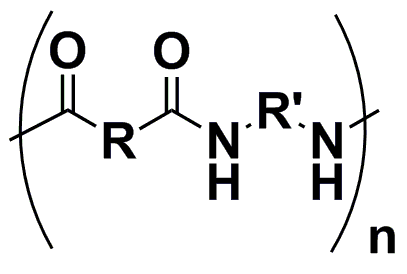 V0
Vf
V0 - u0t
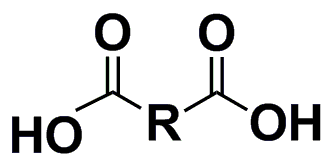 +       n
+       H2O
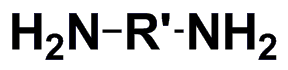 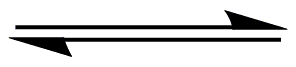 nylon
n
Improving Yields of Reversible Rxns with Semi-Batch Reactors
Semi-batch
A+B
A+B⇌C+D
FD
To improve product yield in a reversible reaction:
Start with A(l) and B(l) in the reactor
D(g) bubbles out of the liquid phase, pushing the equilibrium to the right and forcing the reaction to go to completion
V0
Vf
V0 - u0t
How do we account for the loss of product D in the material balance?
Loss of Mass in Semi-Batch Reactor
= u0   r = r0
D(g)
Overall Mass balance:
↑want in terms of dV/dt
-
In
Out
Generation
Accumulation
+
=
Divide mass balance by r
Relate ṁ to a rate:
From stoichiometry, rD = -rA
Next, convert units to:
Conversion 1:
Conversion 2:
V0 + u0t
Substitute for ṁ
One of the diff. eq. that are simultaneously solved (by Polymath)